Recapture Time & Money
Implementing efficient purchasing systems
Paul Tarnoff, CEO, k-Purchase
Calli Landenberger, Business Manager, North Polk CSD
Janet Hartwig, Accounts Payable, North Polk CSD
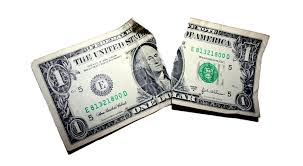 SLIDE 2
SLIDE 2
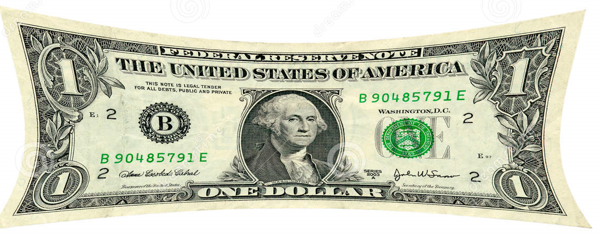 Do less
Spend less
Stress less
ACCOMPLISH MORE
in purchasing
COME ON
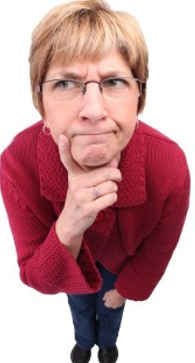 SYSTEMIC CHAOS
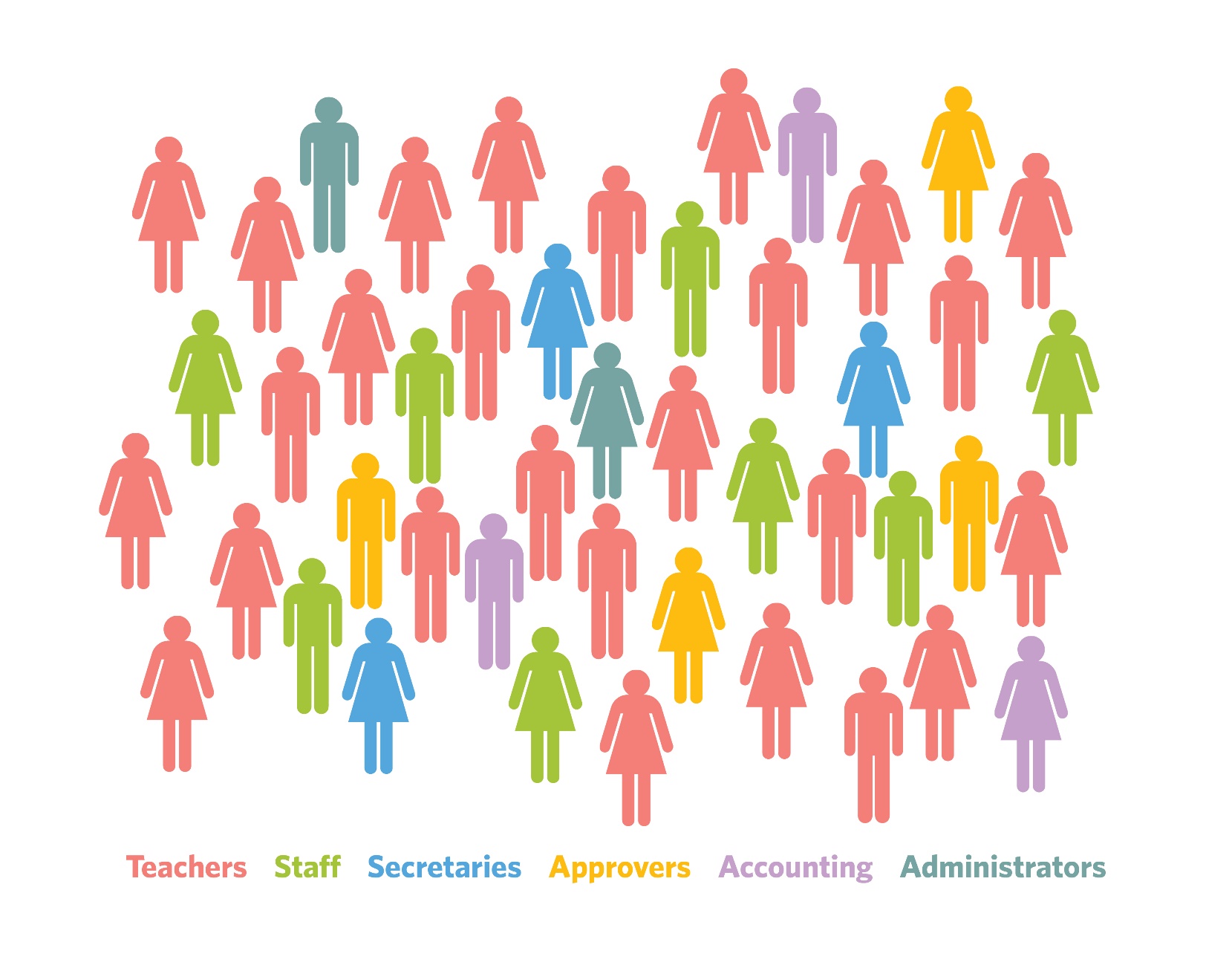 PERVASIVE MISERY
Frustrations
Distractions
Lack of controls
Complaints
Lack of accountability
Mistakes
Unknowns
Overextended
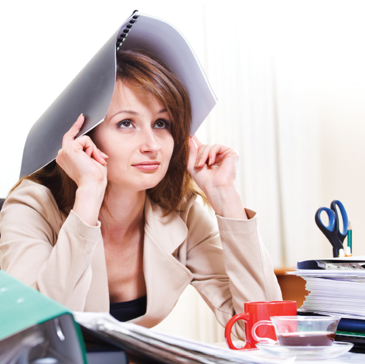 SAD REALITY
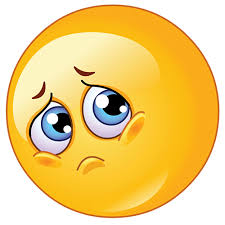 FINDING ORDER WITHIN THE CHAOS
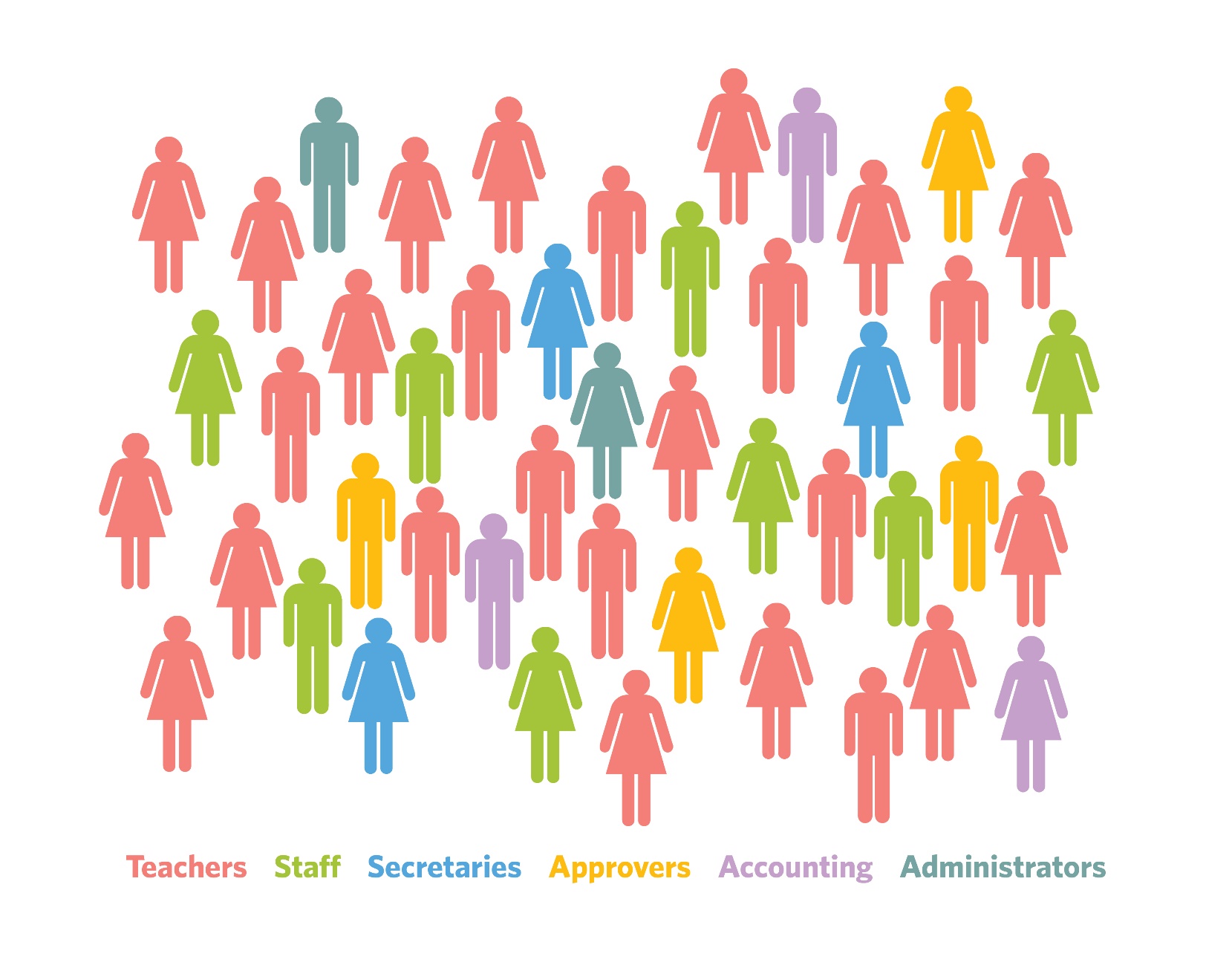 2 SIDES OF PURCHASING
FIND WHAT TO BUY,
RELIABLE SERVICE,
& BEST PRICES
REQUEST,
APPROVE, ORDER
& RECEIVE
+
EXPOSING THE HIDDEN COSTS
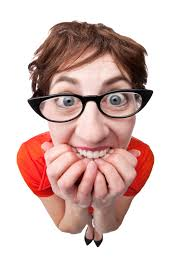 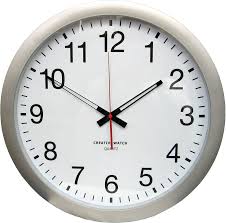 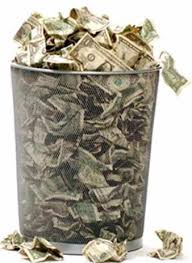 WAYS TO RECAPTURE FOUND RESOURCES
EASY & SIMPLE
MINIMAL or NO COST
SUPPORT WORKFLOW
REQUEST,
APPROVE, ORDER
& RECEIVE
MANUAL ORDER PROCESSING
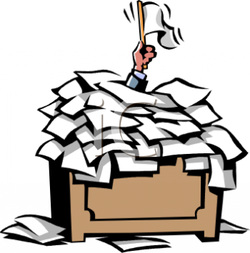 EACH & EVERY ORDER
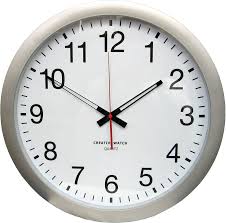 115 MINUTES
$86 LABOR
HUGE ANNUAL HIDDEN COST
per 1,000 students
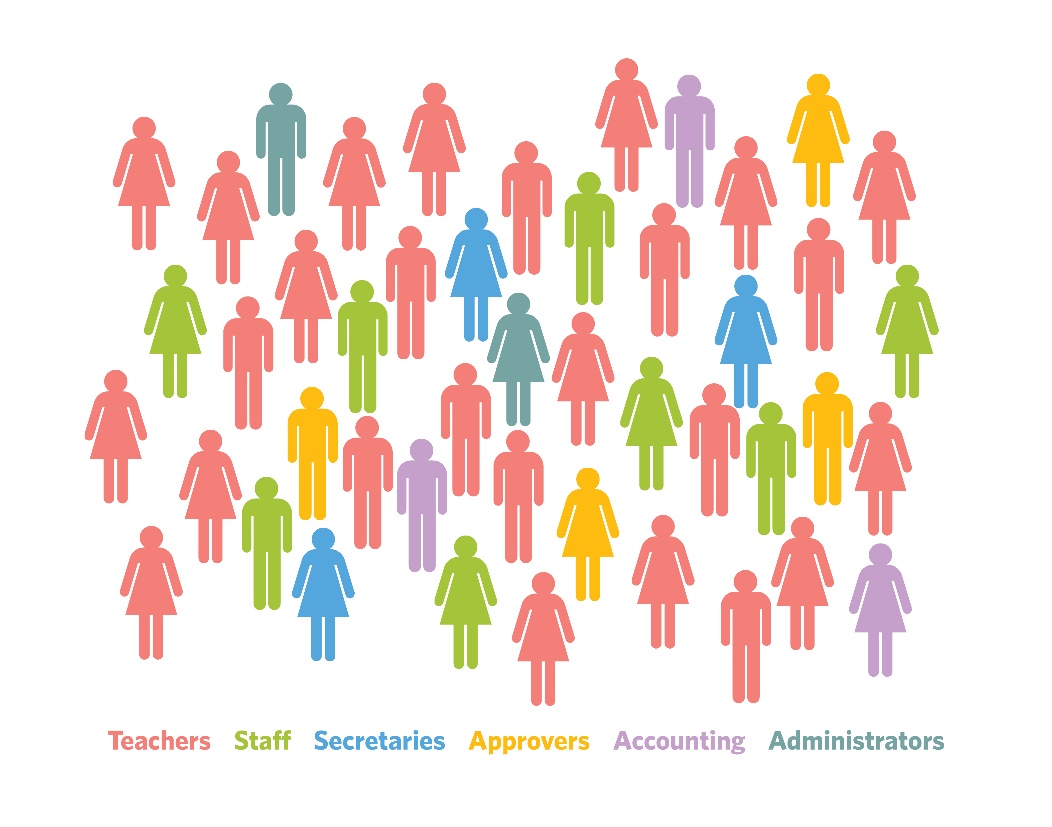 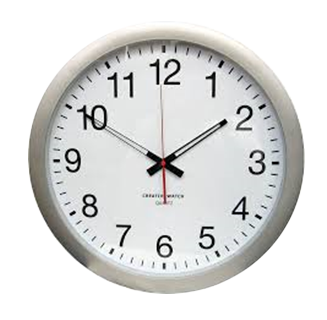 4,800 HOURS
$216,000 WAGES
FOUND RESOURCES
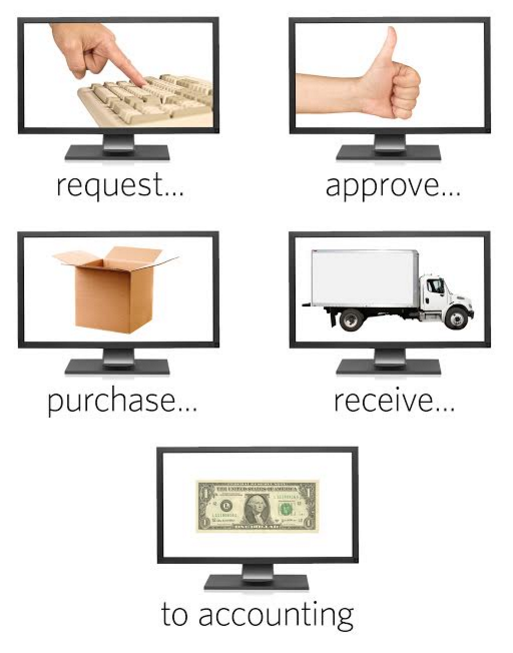 Streamline & automate the process
RECAPTURES 70% OF HIDDEN COST
per 1,000 students
3,750 HOURS
$169,000 WAGES
FOUND RESOURCES
REDIRECTED TO
EDUCATING OUR STUDENTS
“Right away we noticed
a dramatic increase in efficiencies.
k-Purchase has
REMOVED REDUNDANT & TIME-CONSUMNG STEPS
in our former process.”
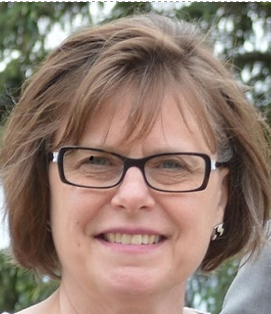 Deb Schroeder, Former Business Manager
North Polk CSD
“Frees up a lot of time
FOR EVERYONE EVERYDAY 
to do other important things. 

ESPECIALLY FOR TEACHERS
who deal with students.”
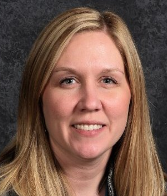 Lisa Johnson, CFO 
Grinnell-Newburg CSD
FIND WHAT TO BUY,
RELIABLE SERVICE,
& BEST PRICES
FOUND RESOURCES
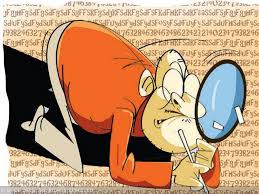 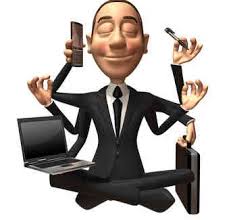 +
Find what to buy
FOUND RESOURCES
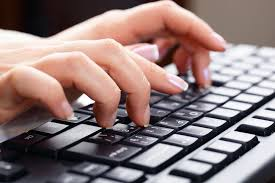 Typing
FOUND RESOURCES
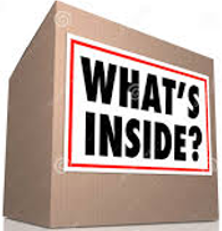 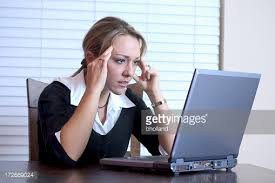 +
Incomplete orders & payables
FOUND RESOURCES
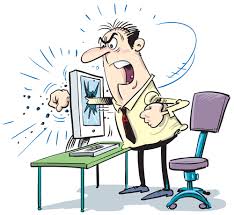 Setup, training & support
FOUND RESOURCES
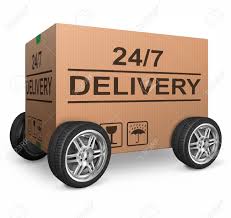 Shipping
TOTAL FOUND RESOURCES
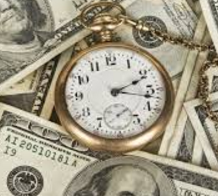 YOU GAIN

MORE TIME & MONEY TO INVEST IN THEM
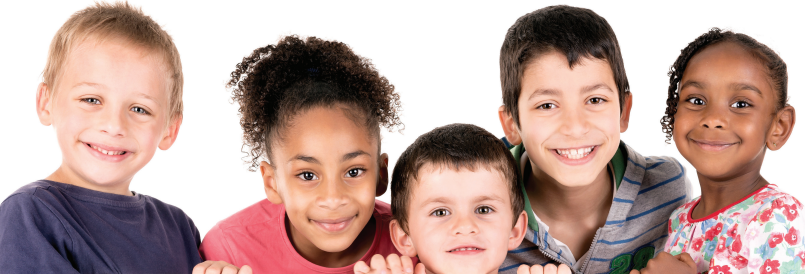